Karbapenemler
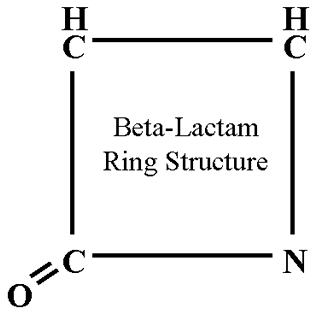 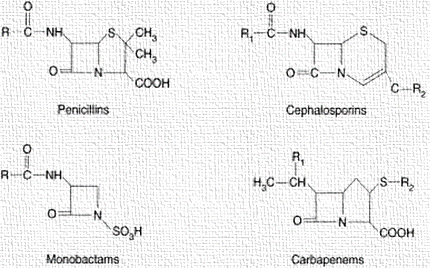 1
Farmakokinetik
Karbapenemler (sentetik β-laktamlar) 
Imipenem/silastatin, Meropenem, Doripenem, Ertapenem
Tüm vücut sıvılarına penetrasyon (SSS dahil)
Eliminasyon böbreklerden
Böbrek fonksiyon bozukluklarında 
DOZUN ÇOK HASSAS BELİRLENMESİ şart
2
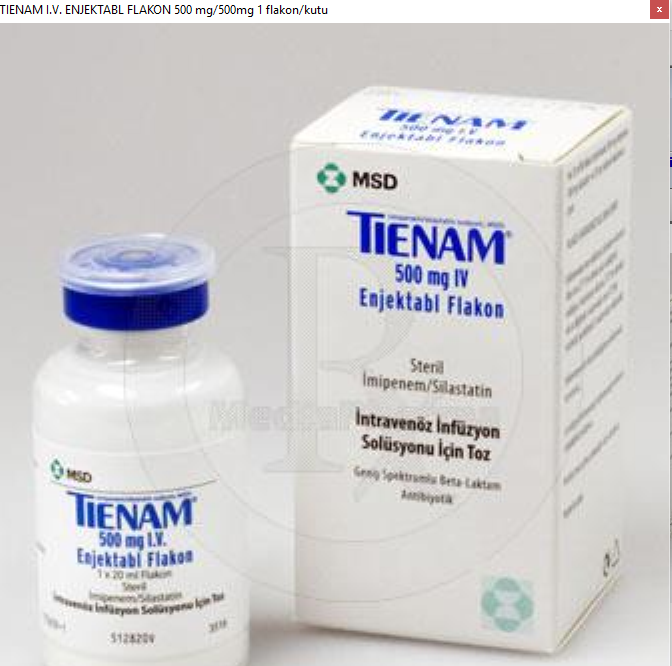 İmipenem/silastatin
İmipenem renal dehidropeptidazla 
inaktive ediliyor
Silastatin, 
renal dehidropeptidazı inhibe ediyor ve ilacın vücutta kalma süresini uzatıyor
3
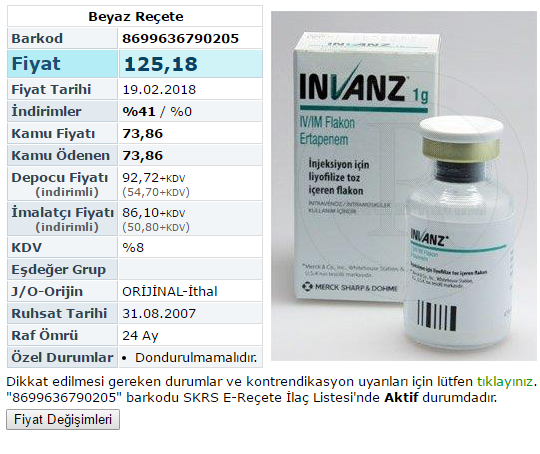 Öteki karbapenemlere kıyasla  ertapenemin en önemli üstünlüğü uzun yarılanma ömrü ve günde tek doz uygulanabilmesi 
im/iv (dikkat: im uygulama! )
4
What are they good for?
Diğer ilaçlara dirençli mikroorganizma enfeksiyonlarında  
 Örnek: P. aeruginosa (ertapenem hariç)
Karma aerobik/anaerobik enfeksiyonlar
ESBL üreten organizmaların neden olduğu 
enfeksiyonlar
İntraabdominal enfeksiyonlar 
Nozokomiyal  enfeksiyonlar, febril nötropeni için
imipenem/silastatin, meropenem, doripenem
5
Advers Etkiler
Bulantı, kusma, diyare
Cilt reaksiyonları
Uygulama yerinde irritasyon
Tutarıklara neden olabiliyorlar (özellikle IMIPENEM)
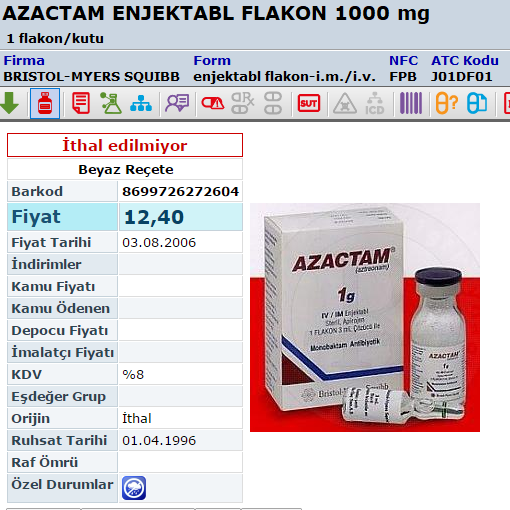 Monobaktam
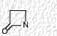 Aztreonam
7
Seftolozan-Tazobaktam
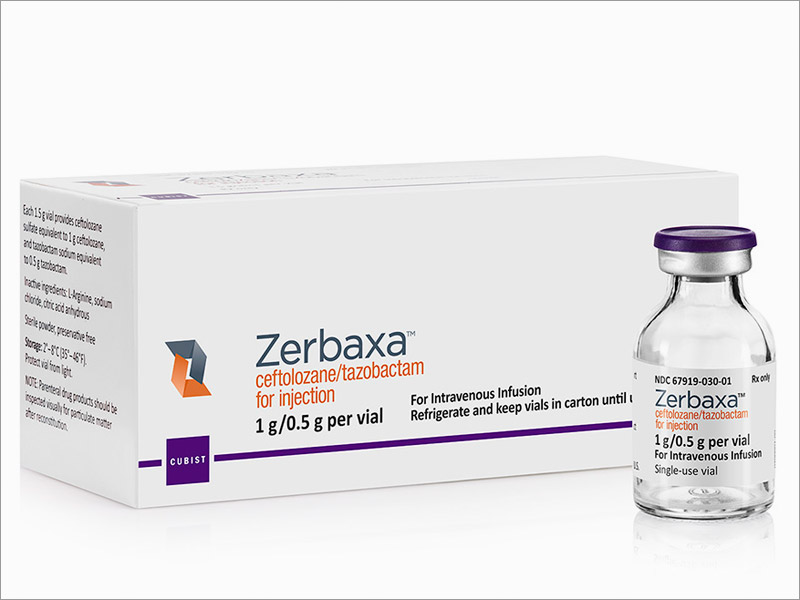 Seftolozan yeni bir sefalosporin
Gram-negatiflerin neden olduğu ve konvansiyonel antibiyotiklere dirençli enfeksiyonlara karşı geliştirildi  
İdrar yolları enfeksiyonları, intraabdominal enfeksiyonlar ve solunum desteği kullanılmasından kaynaklanan pnömonide kullanılıyor
8
Meropenem-Vaborbaktam
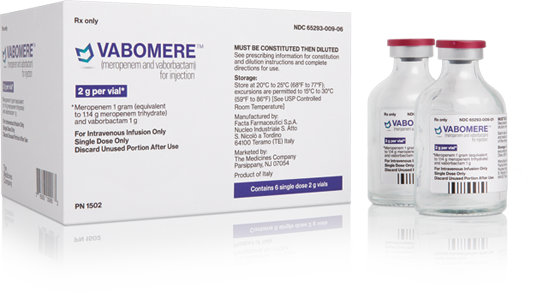 Vaborbaktam yeni ve geniş-spektrumlu beta-laktamaz inhibitörü
class A karbapenemazları [K. Pneumoniae karbapenemazları (KPC) dahil] etkin bir şekilde inhibe ediyor
class B ve D karbapenemazlarına (örnek, metallo-beta-laktamazlar ve OXA-tipi enzimlere) etkili değil
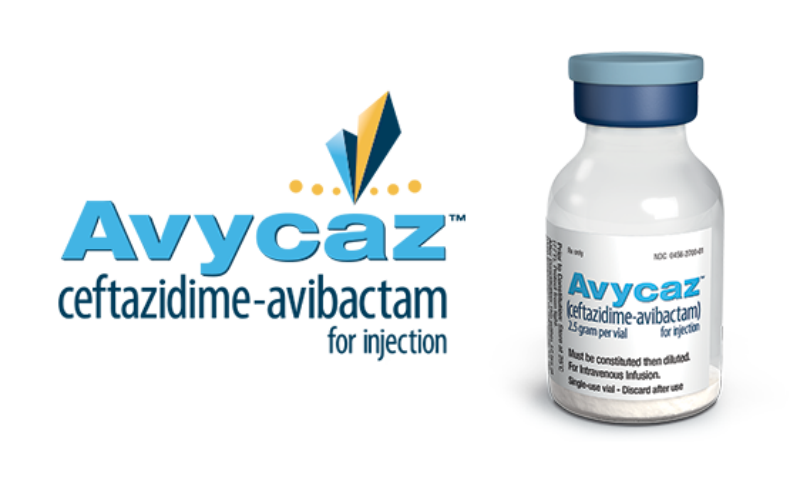 Seftazidim-Avibaktam
Avibaktam yeni ve geniş spektrumlu beta-laktamaz  inhibitörü
Seftazidime eklenmesi, etki spektrumunu  Enterobacteriaceae’nin çoğunu (AmpC beta-laktamaz, ESBL ve bazı  OXA-tipi karbapenemazları üretenler dahil) ve tek başına seftazidime yüksek MIC gösteren P. aeruginosa türlerini de kapsayacak şekilde 
genişletir
10
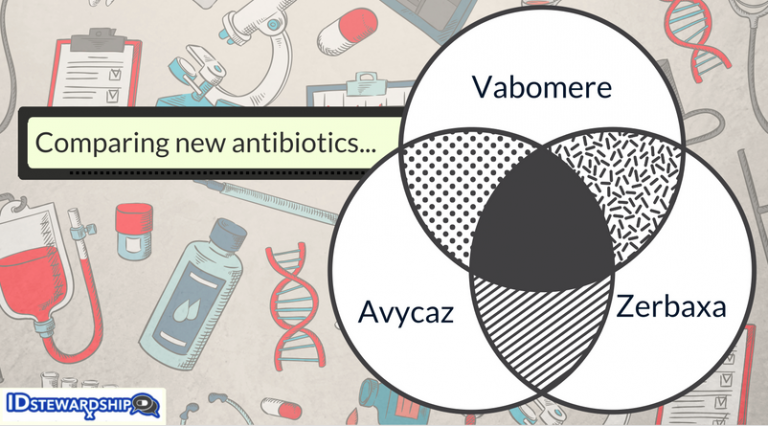 11
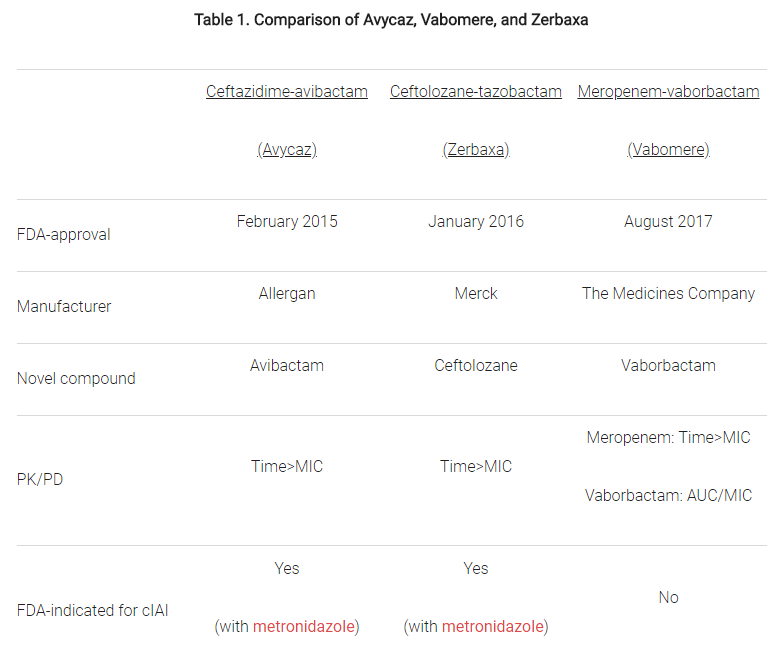 12
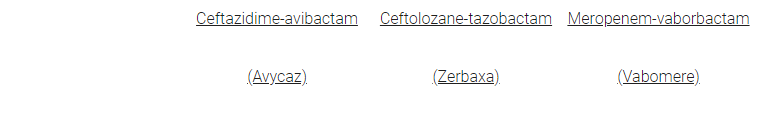 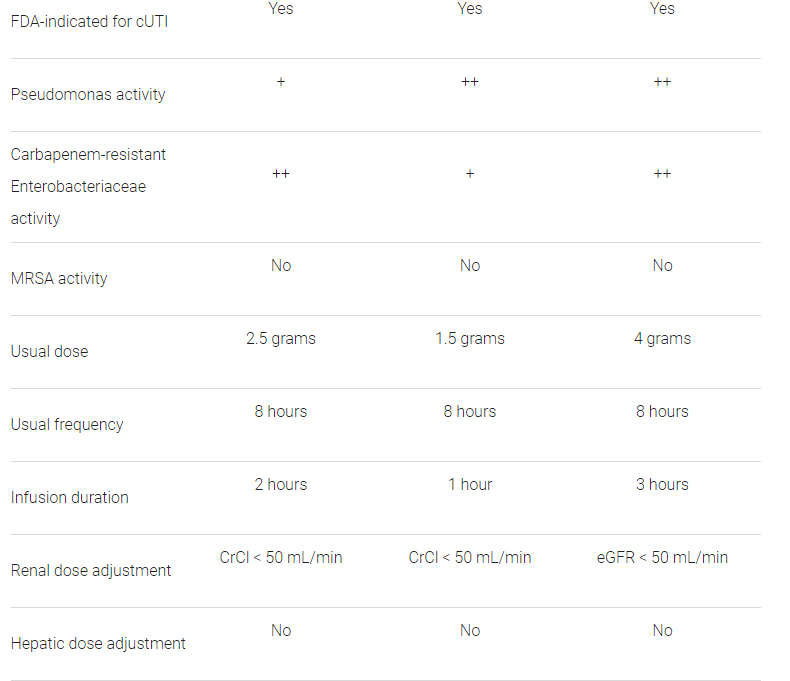 13
Hücre Duvar Sentezinin Diğer İnhibitörleri
Vankomisin (Türkiye’de yalnızca parenteral preparat)
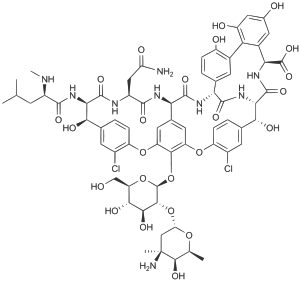 beta- laktam halkası YOK
PBPlere BAĞLANMIYOR
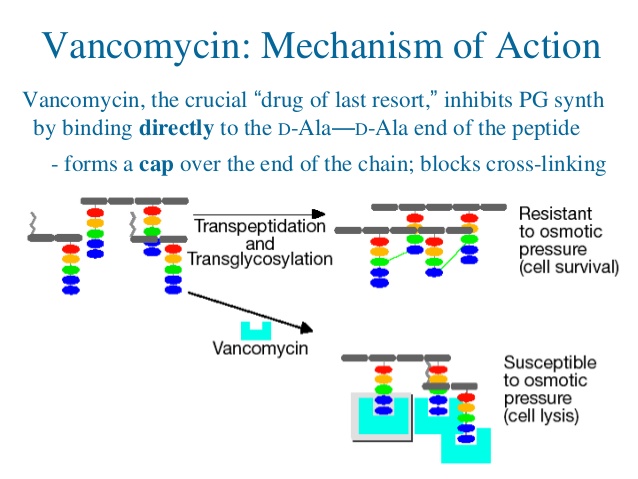 14
f AUC:MIC
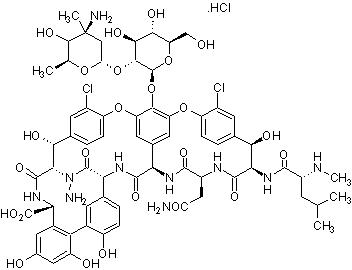 Konsantrasyon VE
zamana bağlı
24 saatlik 
serbest [AB] maruziyeti ile 
MIC ilişkisi
Prototip vankomisin (+kinolonlar; teikoplanin)
vankomisin
f AUC:MIC
Dozlamada daha serbestiz: dozu ve/ya uygulama sıklığını değiştirerek aynı fAUC değerlerine ulaşabiliyoruz
…
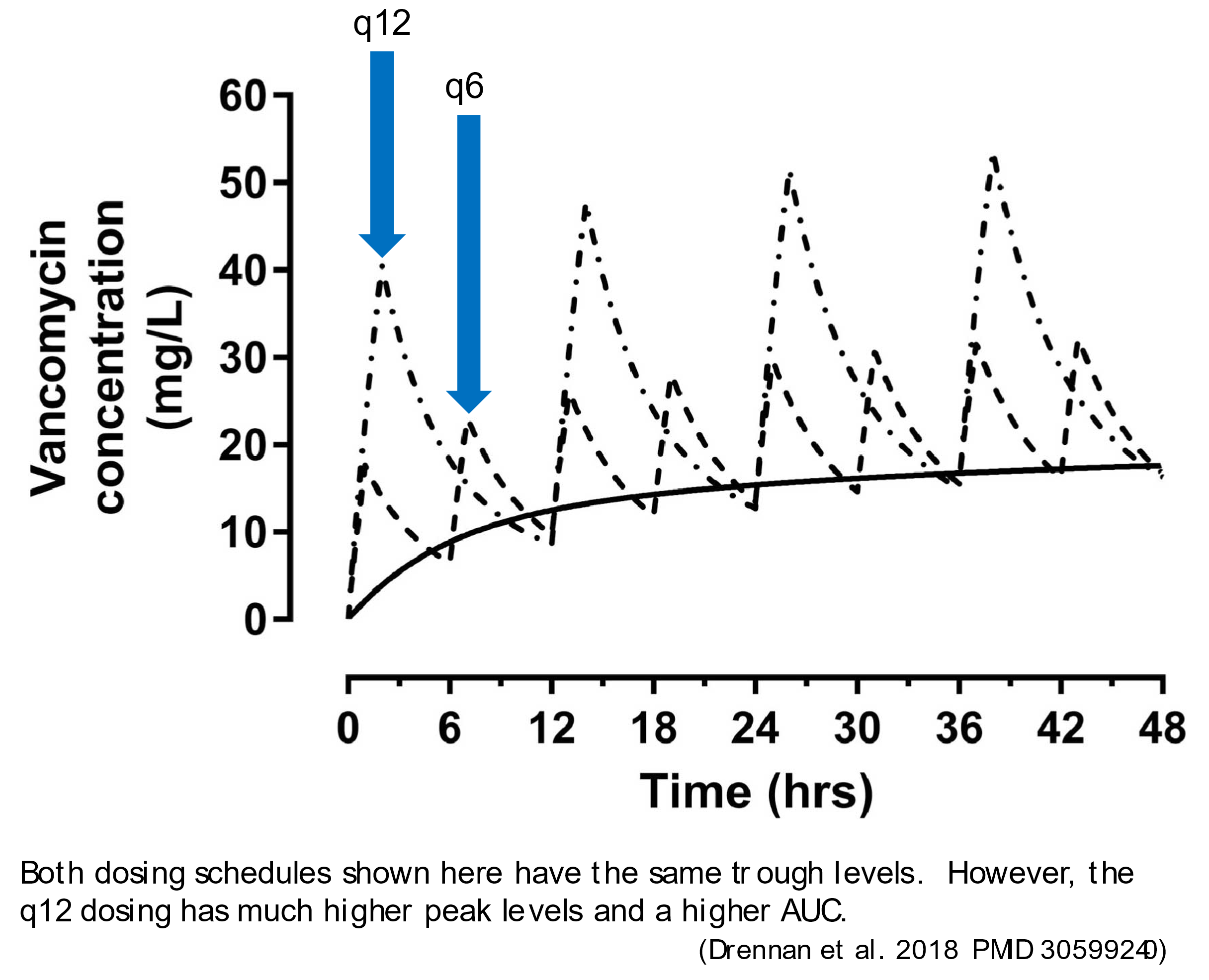 Grudge match:  Dip vs. AUC
MIC artışı 
Through 5-10mg/L  15 (20)mg/L
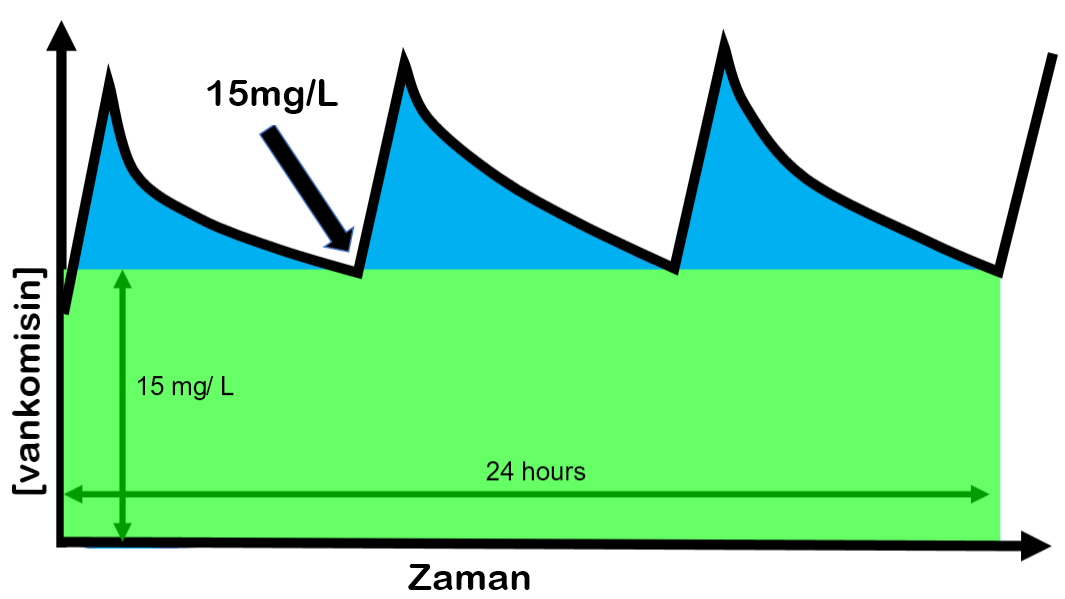 15x24=360mg/L
…
24 saat
AUC24 630mg/L
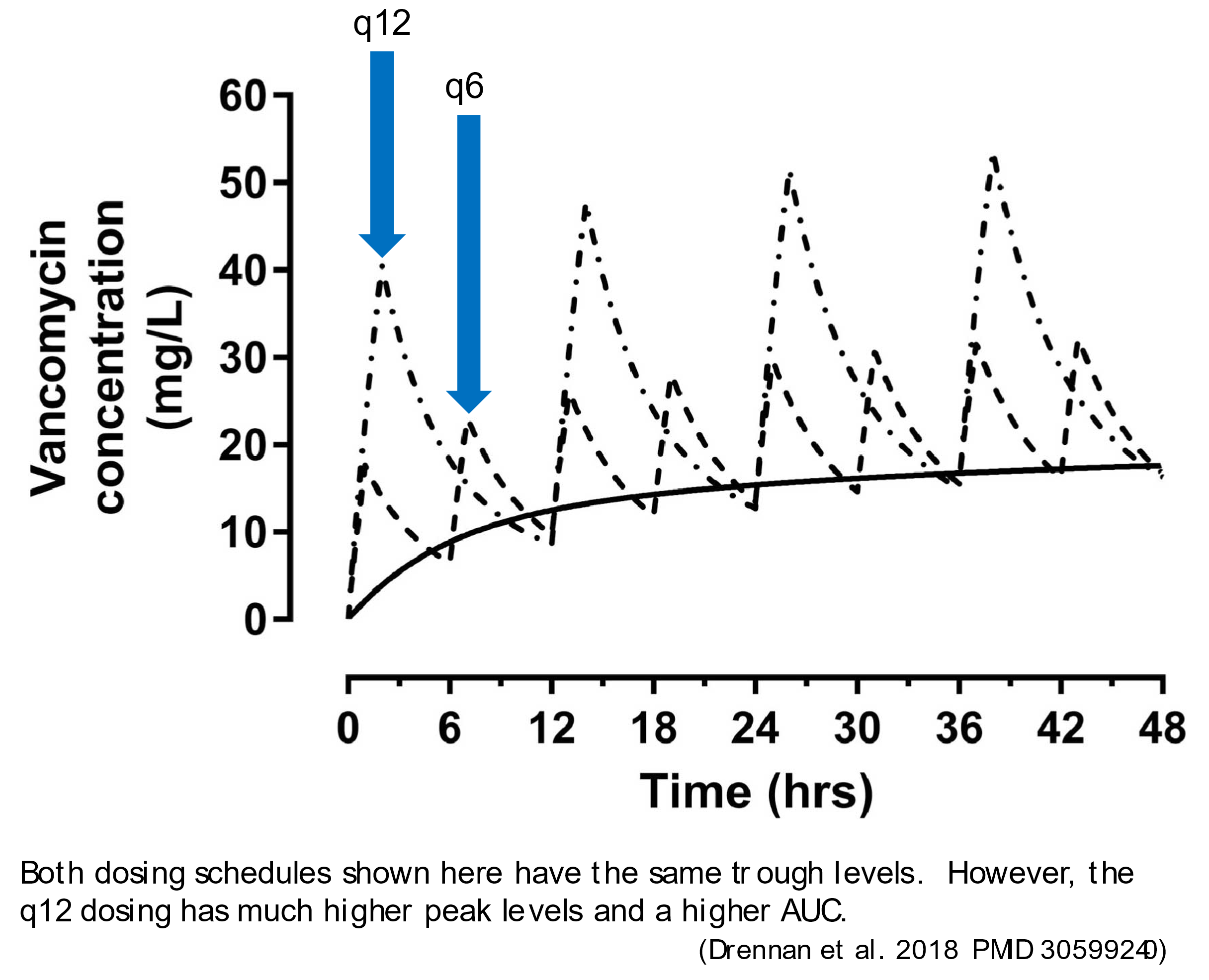 AUC24 500mg/L
Sürekli 
İnfüzyon
AUC24 370mg/L
Drennan et al. 2019. The dosing and monitoring of vancomycin: what is the best way forward? Int J Antimicrob Agents
https://emcrit.org/squirt/vanco/
Teicoplanin (sadece Avrupa’da) 
Telavancin 
vankomisine benzer ilaçlar
antibiyotikle-indüklenen psödomembranöz kolit (ORAL KULLANIM!!)
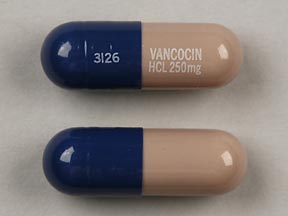 Türkiye’de yok
«Flakon hazırlandıktan sonra, seçilen dozlar 250 mg (5ml) veya 125 mg (2,5ml), 30 ml su ile seyreltilebilir ve hastaya içmesi için verilebilir veya seyreltilen madde nazogastrik tüp ile uygulanabilir. Psödomembranöz kolit ve stafilokokal enterokolit dışındaki durumlar için vankomisin oral olarak etkili değildir»
Vankomisinin HENÜZ direnç geliştirmemiş 
Gram +lere etkinliği var
Çoğu Enterokok dirençli: VRE
Kolonize VRE taşıyan (bakteri var ama enfeksiyon semptomu YOK) kişilerde tedavi gerekmiyor
 
Çoğu VRE enfeksiyonu vankomisin dışında bir antibiyotikle tedavi edilebiliyor
Etkili antibiyotiğin saptanması için laboratuvar testi gerekli  

Mesanelerinde VRE enfeksiyonu bulunan ve üriner kateter takılı hastalarda sadece kateterin çıkarılması bile  enfeksiyondan kurtarabiliyor
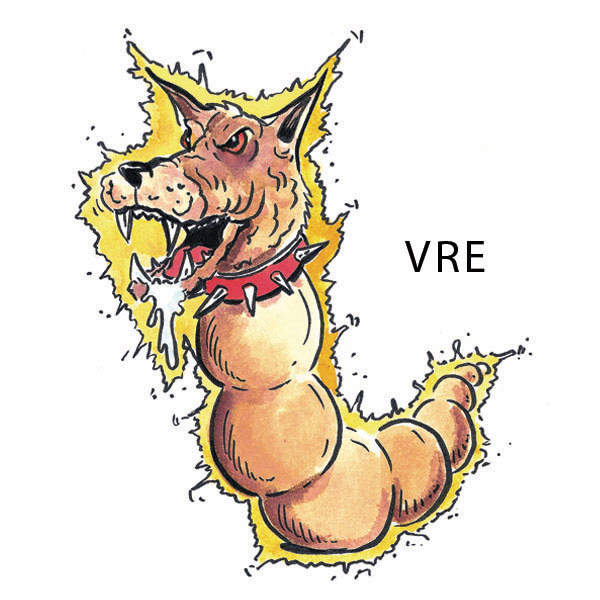 20
ADVERSE EFFECTS
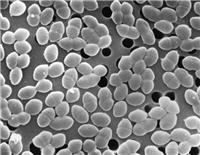 Ototoksik
NEFROTOKSİK
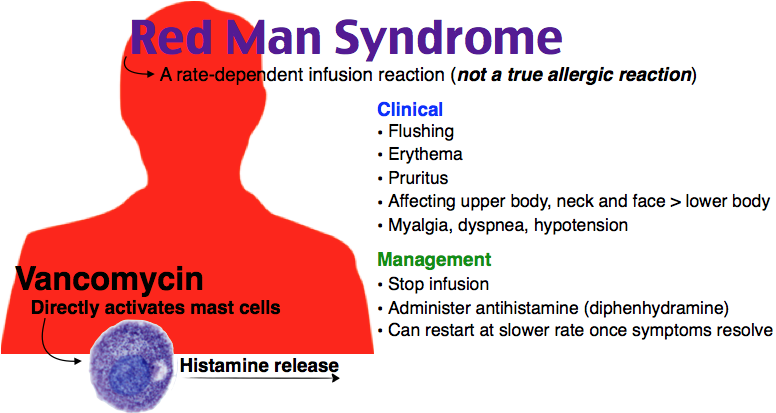 21
Daptomisin
 Vankomisine benziyor, etki mekanizması belli değil ama 
hücre membranına bağlanıyor
Basitrasin (Thiocilline®)
Nefrotoksik olduğundan sadece lokal
Sikloserin
Nörotoksik olduğundan yalnızca öteki antitüberküloz ilaçlara 
dirençli tüberkülozda
Fosfomisin
Üriner sistem enfeksiyonlarında
22